SUMMARY OF SEISMIC NETWORK IN MOZAMBIQUE
SUMMARY OF SEISMIC NETWORK IN MOZAMBIQUE
1. History of Seismology in Mozambique
1954 - Construction of the first seismographic station, installed in Maputo, in the current Metrology.
1957 - Transfer from Seismographic Station to Changalane.
1970 to 1974 - Constroi is the station of Tete, Nampula and Songo.
  More or less 1990 - Construction of the station of Manica and Lichinga.
  Later, between 2000 and 2010, the stations of Chibotane, Mapinhane, Mueda and Mocuba were built.
1. Historical data on earthquakes in Mozambique
2. Occurrence of earthquakes between 2006 and 2017
During this period the greatest earthquake occurred on February 23, 2006, in Chitobe, Matchaze (magnitude 7.0 on the Richter scale);
It was felt in the provinces of Manica, Tete, Niassa, Sofala, Inhambane, Gaza, Maputo and in the surrounding countries
 It caused the death of 5 people, 28 wounded and destruction of more than 280 houses, as well as others that suffered cracks in its structure.
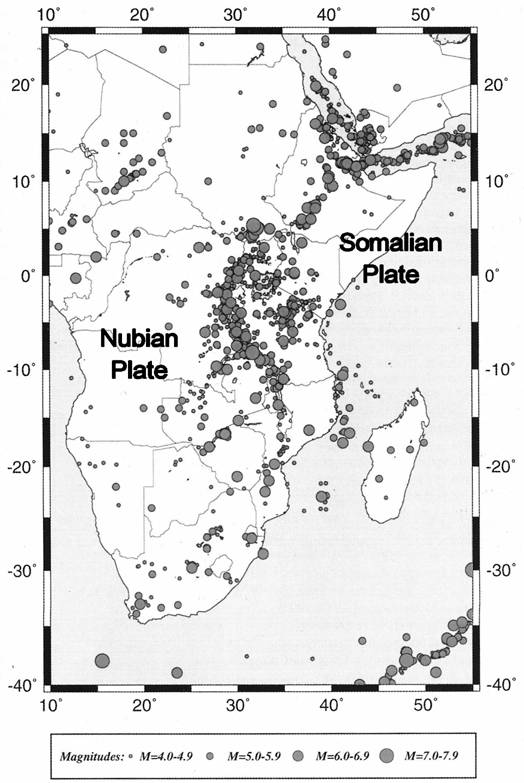 3. Seismic Activity in Mozambique
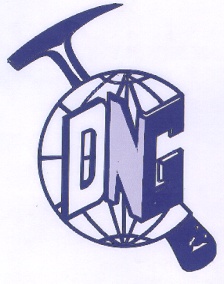 The zones with the greatest concentration of earthquakes are:
  African Rift extension to the south from Lake Niassa and heading south more or less parallel between meridians 33⁰-35⁰ E to the parallel 25⁰ S;
Channel of Mozambique:
10⁰-18⁰S; 40⁰-42⁰E and
21⁰-24⁰S; 37⁰-40⁰E.
CURRENT STAGE OF THE SEISMIC NETWORK IN MOZAMBIQUE
6. National Network of Seismographic Stations of Mozambique
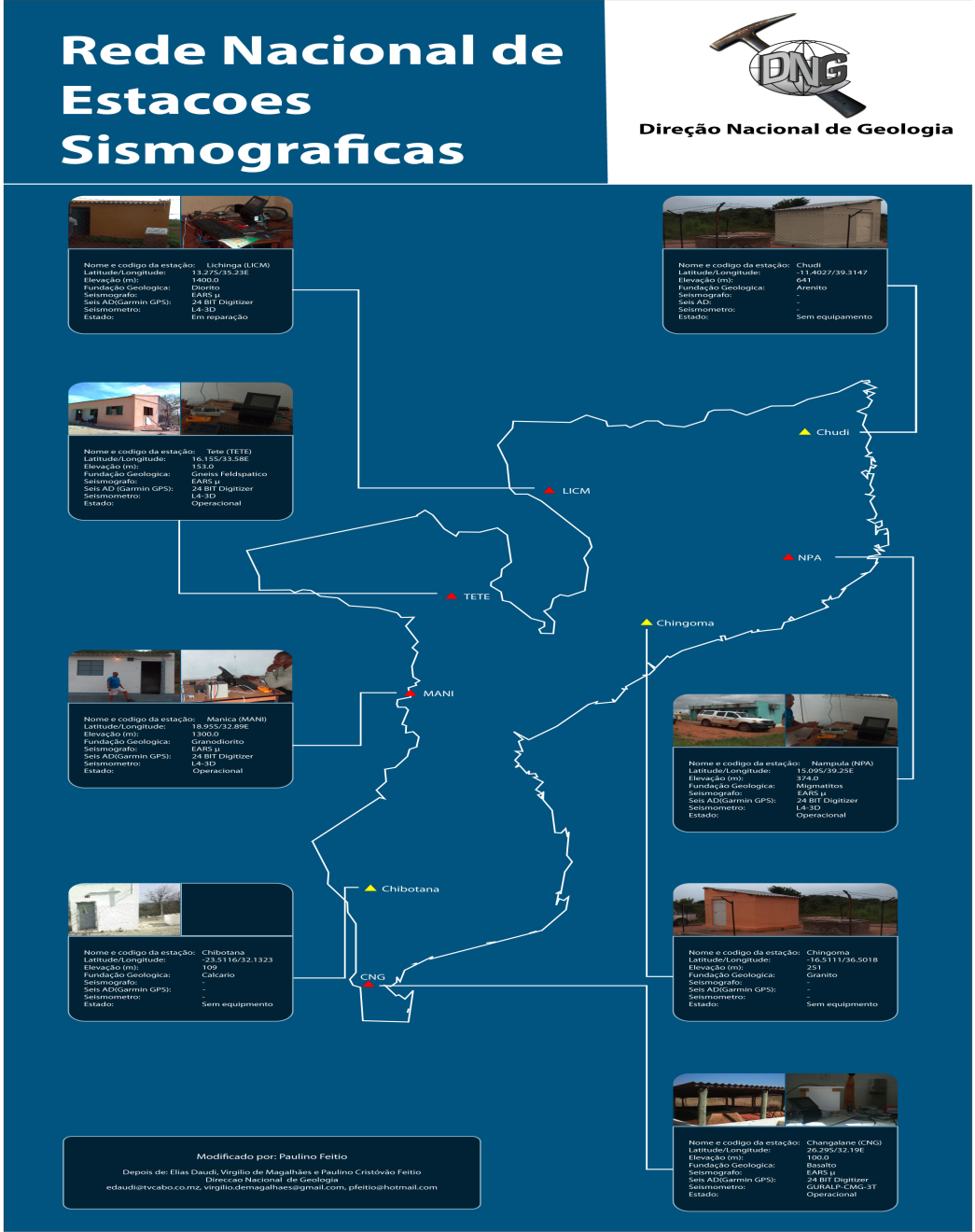 The National Network of Seismographic Stations, is currently constituted by 10 (ten) seismographic stations.Being 3 (three) of broadband and 6 (six) of short period.     Broadband namely: Changalane, Tete and Mueda.     Short period namely are: Nampula, Niassa, Mocuba, Manica, Chibotana and Mapinhane.
    Of the total of 10 (Ten) stations; Only 2 (two) are in operation; And the remaining 8 (eight) are stopped, for various reasons, and work is in progress to replace the remaining stations.
We use the following equipment:
Reftek 130B and JetBox 8150 (Industrial Communication Computer), as data loggers;
Sensors L-4-3-D short period and Nanometric Broadband.
Two software are used, Linux Opensuse and seiscomp3.
On the server is installed Linux opensuse and Seiscomp3, and in some stations.
All the data of the stations are sent in real time to the data server, in the center of analysis and data processing; Using VPN transmission.
7. Characterization of Seismographic Stations
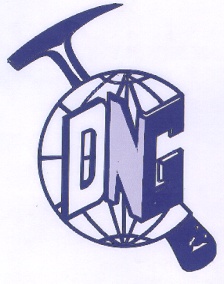 8. Expansion of the National Network of Seismographic Stations
To guarantee network coverage and efficient determination of epicenters and study of seismic risk in Mozambique; The government is expanding the network of seismographic stations. Thus, one (1) new infrastructure will be built to function as a seismographic station, namely:
Machaze Station, In the province of Manica, along the Rift Valley.
5. Objectives of Seismic Monitoring in Mozambique
Monitor seismic events throughout the country
Collection and analysis of seismographic stations data; Determination of magnitude and intensity of earthquakes;
Determination and location of seismic epicenters;
Update of the epicenters letter;
Updating of the Seismic Zoning letter;
Provision of data to interested entities and
Civic education;
Updating of the catalogs of earthquakes; 
Preparation of weekly, monthly, and annual seismic bulletins; and
Ensure the sharing of data with international institutions in this area;
9. House for Seismographic Station
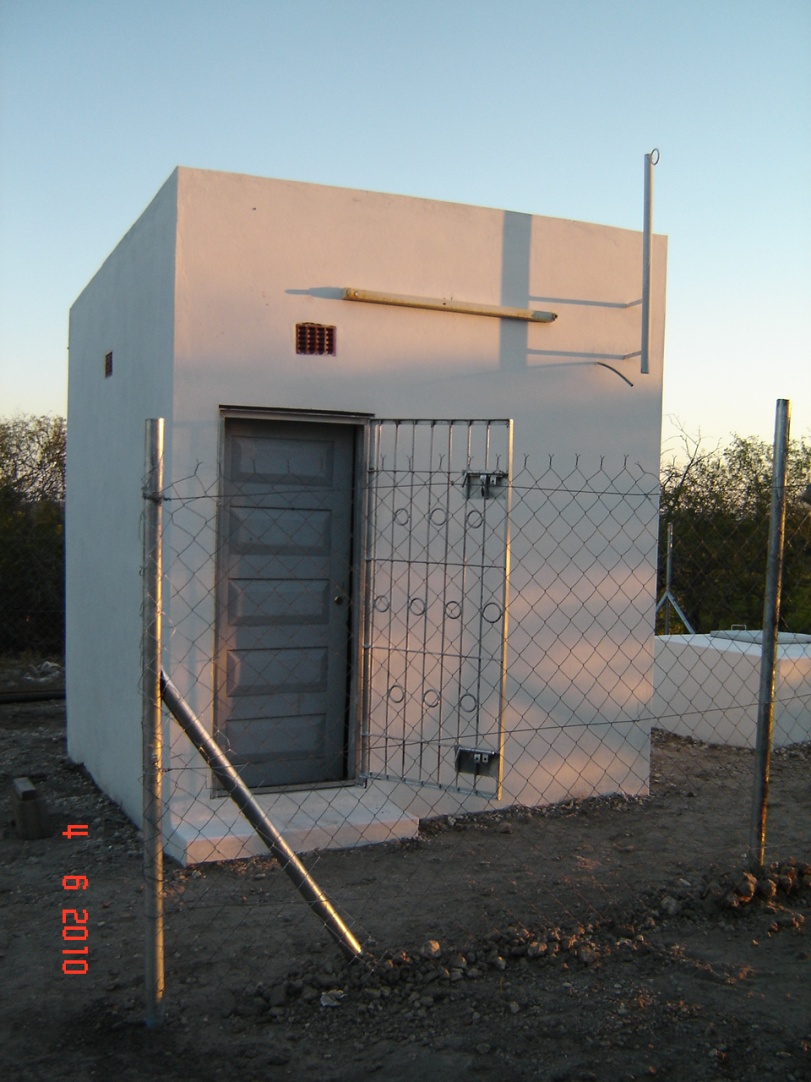 Casota para a Estação Sismográfica de Massingir
9. COMPOSITION OF A SISMOGRAPHIC STATION
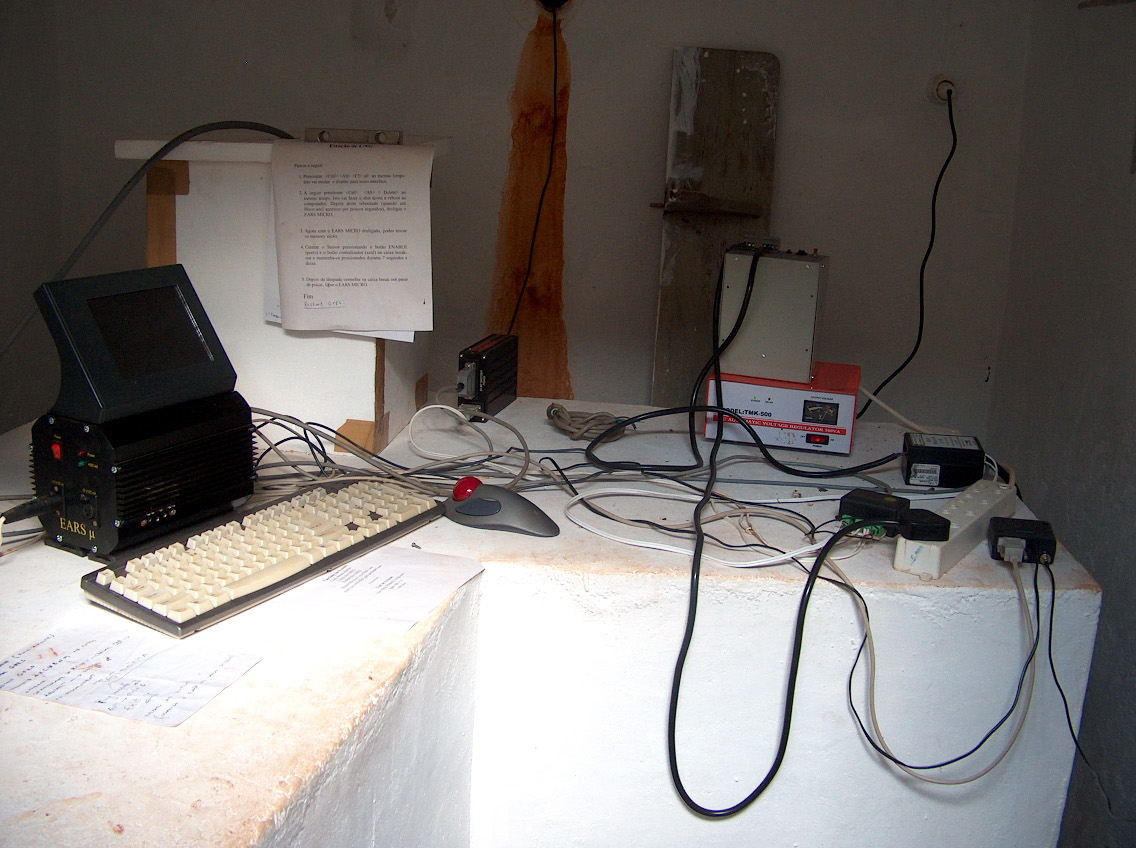 Batteries charger
Seismograph
Estabil. tensao
Voltage regulator
Keyboard
Distrib. tensão
Mouse
Modem
Digitallizer